Pacific Islands Ridge to Reef National Priorities – Integrated water, land, forest and coastal management to preserve biodiversity, ecosystem services, store carbon, improve climate resilience and sustain livelihoods
Session 5: Modified R2R Science-Policy Framework
Country status and challenges in R2R project implementation and delivering on results
Second RSTC Technical Consultation, Radisson Blu Resort, Denarau, Fiji, February 17, 2020
Introduction
GEF Pacific Ridge to Reef (R2R) Programme initiative working in the region to test and mainstream innovative solutions, integrated and climate resilient approaches to land, water, forest, biodiversity, and coastal resource management
Science-policy framework – scientific and technical processes in Regional IW R2R Project Outcomes 1.1, 1.2 and 3.1 covering:
Rapid Assessment of Priority Coastal Areas (RapCA)
Island Diagnostic Analysis (IDA)
State of the Coast Report (SoC)
Strategic Action Framework and Planning (SAF, SAP)
[Speaker Notes: Science to policy framework consists of scientific and technical processes which also corresponds to deliverables set out in the Regional IW R2R Project Outcomes 1.1, 1.2 and 3.1 covering:]
In order to achieve scientific and technical Outcomes, Participants must reflect on the following:
In-country capacity readily available to carry out quality work. 
Implications of the six-month no-cost extension on national procurement processes for consultants.
Strict deadlines for consultants in-country to adhere to in cooperation with the national IW R2R Project manager and lead agency.
[Speaker Notes: - In order to achieve scientific and technical Outcomes, it is imperative that Participants must reflect on the following:
In-country capacity readily available to carry out quality work. 
Implications of the six-month no-cost extension on national procurement processes for consultants to carry out the work.
Strict deadlines for consultants in-country to adhere to in cooperation with the national IW R2R Project manager and lead agency.]
Country status in R2R implementation
Baselines, RapCA fieldwork done and reports completed:
Samoa, PNG, Vanuatu, Solomon Islands, Tonga, Cook Islands
Three draft IDAs
Palau, Cook Islands and PNG
No State of Coast Reports and Strategic Action Framework.
Local recruitment underway: 
Tonga, Solomon Islands, Fiji, Vanuatu, FSM
[Speaker Notes: Currently there is poor progress, and the project is far from meeting the targets delivering on IDAs, SoCs and SAFs. We have baselines and RapCA field work done and reports completed for Samoa, PNG, Vanuatu, Solomon Islands, and recently Tonga and Cook Islands. 
Three draft IDAs are available for Palau, Cook Islands, PNG and Palau, and 
There are no SoCs and SAFs. Current recruitment for local consultants to lead these technical works in-country is currently underway in Tonga, Solomon Islands, Fiji, Vanuatu, and FSM]
Realistic achievements within remaining project timelines require:
Through close consultation of IW R2R Project Managers with RPCU regarding available in-country capacity.
This would require filling in the Science to Policy R2R expertise inventory matrix that would indicate available in-country capacity to carry out scientific and technical processes.
Science to Policy R2R expertise inventory matrix
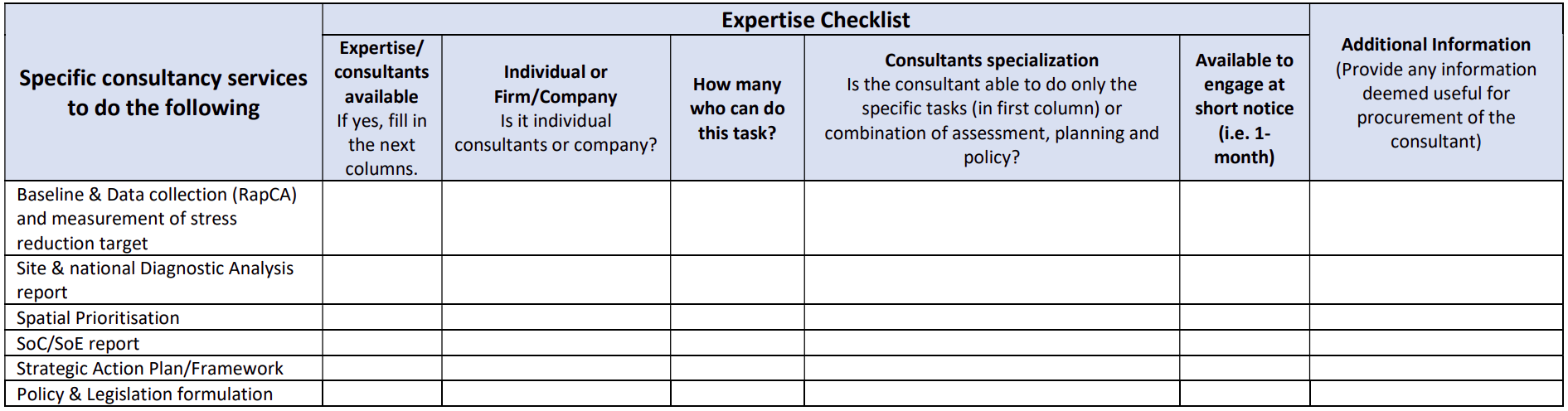 [Speaker Notes: The Science to Policy expertise checklist will be populated as the information is readily available and accessible. The checklist allows for national IW R2R Project Managers to inform the RPCU of available expertise/consultants to carry out the scientific and technical tasks along the science-policy framework, whether it is an individual or firm/company, the number of individuals who can provide the scientific and technical expertise, whether the consultant(s) is/are able to provide services relating to one or more tasks in the science-policy framework and the possibility to engage at short notice.]
Challenges faced
Covid-19 travel restrictions
National IW R2R Project Documentations
Implementation of Modified R2R Science to Policy Continuum
Programmatic approach
No-cost extension
Staff turnover & national capacity
Covid-19 Travel Restrictions
Planned face-to-face mentoring consultations no longer possible.
RPCU provided admin support of national projects through emails and teleconferencing
Decisions from last RSTC/RSC, work with participating PICs to seek available local expertise.
[Speaker Notes: /
virtual communication is considered time consuming, repetitive, and less effective due to limited and poor internet connectivity in most participating countries in the region.
Following discussion and decisions at the last RSTC/ RSC meetings, the RPCU is now planning quickly working with participating PICs to collect information on available local expertise that can be utilized as local consultants. The aim is to hire local experts to conduct technical assessments to produce quality deliverables and outputs that stand to public and technical scrutiny and accepted as best evidence, science based informing policy and decision making, noting that the RPCU provides the final technical review and perform quality assurance in the finalization of reports and technical studies.

Note: While initial restrictions impacting implementation of national demonstration projects, the eventual ease of restrictions allow the continuation of project implementation (as in the case of Kosrae State in FSM).]
National IW R2R Project Demonstrations
Delayed submissions of national IW R2R documentations – ultimately lead to delayed implementation of activities.
RPCU provides guidance through virtual coaching
Noting that there are genuine reasons for delays such as close of government accounts, general elections, deaths in the family.
[Speaker Notes: Delayed submission of national IW R2R progress, financial reports, workplans and acquittals continue to lead to delays in fund transfers and ultimately implementation of activities. 
A significant number of reports received from the national project managers would benefit from regular and open discussions with the RPCU and has been done through virtual coaching. However, this is a time-consuming, iterative mentoring process, but is effective for those project managers who have aptitude for improving their performance.
There are genuine reasons for delayed submissions and acquittals such as close of government accounts, general elections, deaths in the family and other legitimate reasons. The RPCU is continually providing virtual sessions to support project work in-country and with follow up exchanges of e-circulars and follow up phone calls if required. With UNDP audit approaching fast this month, RPCU continues to work with countries on their acquittals and outstanding reporting.]
Implementation of Modified R2R Science to Policy Continuum
Countries undertaking only segments and not the full Science to Policy continuum.
More realistic modified guidelines endorsed by RSTC and RSC
RPCU currently working with six priority countries to roll out implementation of the framework
[Speaker Notes: Participating countries indicated their preference to undertaking only segments and not the full Science to Policy continuum which is a departure for the established Theory of Change. Despite this change, the RPCU moved to have a more realistic modified guidelines to implement Science to Policy continuum which was endorsed by the RSTC and the RSC.
The modified Science to Policy framework is expected to generate interests and renewed participation, increase leverage on securing funding support for upscaling future R2R investments, ICM planning, and ultimately mainstream R2R in either planning and/or policy. 
The RPCU is currently working with six priority countries to roll out implementation of the framework in accordance with decisions of the RSC to use local capacity and expertise through domestic procurement processes.]
Programmatic approach
Poor uptake of the programmatic approach will affect harmonized results reporting and puts national upscaling of R2R at risk.
Important to note RPCU has no authority over R2R Programme child projects.
RPCU advocates supporting programmatic actions.
[Speaker Notes: As envisioned by the R2R Programme design, STAR & IW are to jointly work towards delivering results in mainstreaming at national level.
On several occasions, STAR PSCs have questioned the existence of the Pacific R2R Programme and particularly the value that might arise through establishing joint PSCs for STAR and IW projects. The most effective approach to ensure achievement of the GEF Pacific programme outcomes is for the GEF implementing agencies to follow up on the submission of the data required for HRR and establishment of joint steering committees, noting the fact that the RPCU has no authority over the child projects under the R2R Programme. 
The RPCU continues to advocate collective efforts of the child projects to collaborate and share their reports and data as part of their commitments under the project. This includes RSC decision supporting programmatic actions to share data and information with the Regional Programme Coordination Unit (RPCU) housed at SPC to enable reporting against the R2R Project Document Framework (PDF) through the GEF M&E Harmonized Results Reporting process.]
No-cost Extension
Last RSC in October 2020, request of a 12-month no-cost extension submitted by SPC.
Cognizant of current 6-moths UNDP policy, however, SPC/RPCU articulates importance of 12-month extension to produce quality results, deliver the planned outputs and achieve intended project outcomes.
[Speaker Notes: - /
- As agreed during the virtual RSC meeting in October 2020, a request of a 12-month no-cost extension was submitted by SPC. SPC is cognizant of the current UNDP policy under COVID-19 to grant projects a maximum of 6-months. However, SPC/RPCU articulates the importance of the 12-month extension to produce quality results, deliver the planned outputs and achieve the intended project outcomes. The complete documentation for this request was submitted by SPC on December 17th, 2020.]
Staff Turnover & National Capacity
RPCU has faced high staff turnover:
Science Officer vacant since 5th February, 2020
RPC vacant in May 2020, filled as of June 2020
Science and National Project Team Leader not filled since September 16th, 2020.
[Speaker Notes: The RPCU has faced high staff turnover:  
The Science Officer position became vacant on 5th February 2020  
Regional Program Coordinator became vacant in May 2020 in which the position was filled as of June 1st, 2020.  
Science and National Project Team Leader was filled as of June 22nd, 2020 and became vacant on September 16th, 2020. This position has not been filled since.]
Staff Turnover & National Capacity
IW R2R National staff
IW R2R Fiji Project Manager resigned 14th October 2020
IW R2R Samoa Project Manager resigned, MNRE providing a temporary replacement
[Speaker Notes: The IW R2R National also faced staff turnover:  
IW R2R Fiji Project Manager resigned on 14th October 2020 due to personal and professional reasons.  
IW R2R Samoa Project Manager also resigned with the Ministry of Natural Resources and Environment providing a temporary replacement.]
Summary
Science to Policy expertise matrix to inform RPCU of available expertise and conditions of availability.
 RPCU is then able to make precise and efficient management actions and in-country capacity before any initial procurement processes carried out.
Process streamlined by using S2P expertise matrix above to determine realistic achievable science to policy deliverables
[Speaker Notes: The Science to Policy expertise checklist will be populated as the information is readily available and accessible. The checklist allows for national IW R2R Project Managers to inform the RPCU of available expertise/consultants to carry out the scientific and technical tasks along the science-policy framework, whether it is an individual or firm/company, the number of individuals who can provide the scientific and technical expertise, whether the consultant(s) is/are able to provide services relating to one or more tasks in the science-policy framework and the possibility to engage at short notice. IW R2R Samoa Project Manager also resigned with the Ministry of Natural Resources and Environment providing a temporary replacement. 
The information gathered provides an immediate and detailed information of each IW R2R project countries’ status along the science-policy framework. This would inform the RPCU on precise management actions and decisions to undertake in an efficient manner, noting the exact availability of in-country capacity before any initial procurement processes are carried out.
The process is further streamlined by using the information from S2P Expertise matrix above to finally determine which of the science-policy framework deliverables are realistically achievable within the science-policy workplan (also see WP.16 – Previous presentation it was based on).]
Presented by:

John Carreon

Presentation prepared by:John Carreon
Photo credits

LayoutNavneet Lal, Graphics and multimedia assistant
Template: Shaleh Antonio, CCMEA

References:
…
Pacific Islands Ridge to Reef National Priorities – Integrated water, land, forest and coastal management to preserve biodiversity, ecosystem services, store carbon, improve climate resilience and sustain livelihoods
VINAKA
THANK YOU VERY MUCH